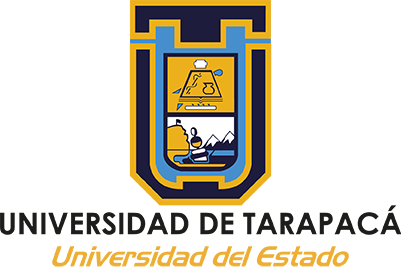 FORMULACIÓN DEL PROYECTO FLIP TAC TOE “Blue Fox: Crusader Fox”
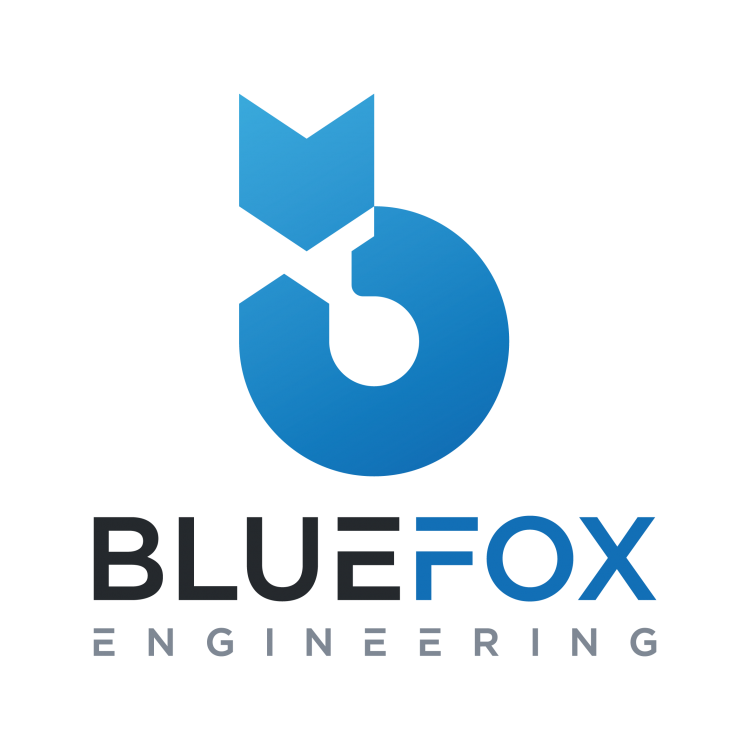 AUTORES: KENNY CIFUENTES
ISABEL CONDORI
  FÉLIX CALLE 
JOSÉ DÍAZ
ASIGNATURA: PROYECTO I
PROFESOR: RICARDO VALDIVIA
[Speaker Notes: +]
PANORAMA GENERAL
A continuación, se entregarán los objetivos del proyecto, una serie de suposiciones y restricciones respecto a la realización de este y se detallará información sobre los documentos a entregar durante el desarrollo del proyecto.
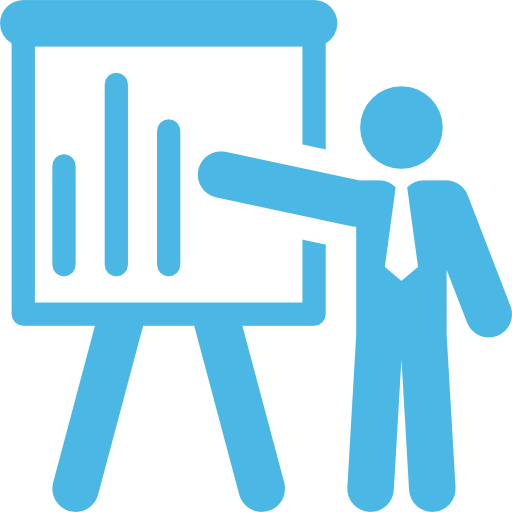 OBJETIVO GENERAL DEL PROYECTO
El objetivo general en este proyecto, será realizar un robot con LEGO MINDSTORM, que sea capaz de competir en el juego llamado “Flip Tac Toe”, en el cual, el robot realiza una corrida contrarreloj contra un oponente en el cual, su objetivo es ir de manera específica a dar vuelta un tarro, en el cual el ganador es el cual consigue dar, con el boceto mirado desde mirada periférica desde arriba conseguir una línea recta o diagonal, además de trabajar en equipo y aprender a reconocer nuestras vulnerabilidades, e fuerzas para trabajar de manera consecuente en cada clase.
OBJETIVOS ESPECÍFICOS
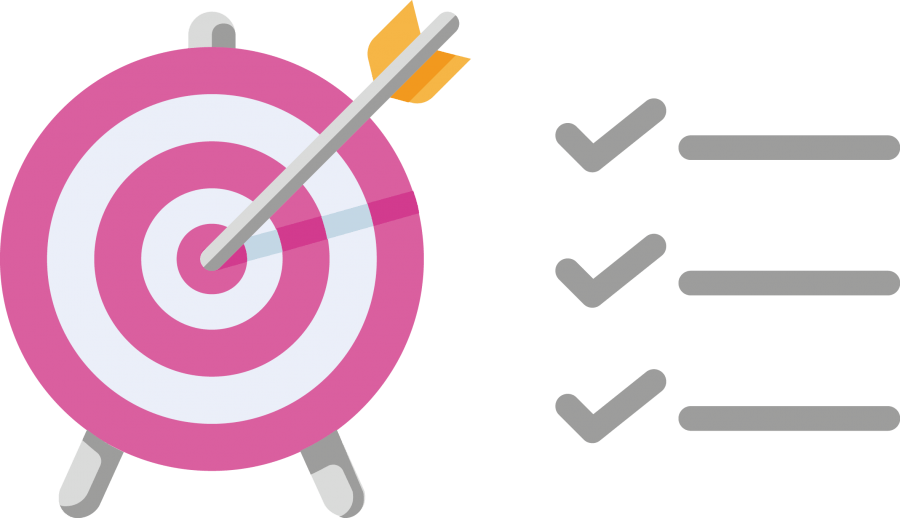 Diseñar robot.
 Implementar movimientos.
 Revisión detallada al Robot.
 Terminación del robot.
 Pruebas y Ejecución del Robot.
RESTRICCIONES
Realizar cambios en la planificación del proyecto sin hacer consultas previas al resto del equipo de trabajo.
 Extraer las herramientas (físicas) de trabajo fuera del área designada para el desarrollo del proyecto (Laboratorios).
Planificar el desarrollo del proyecto con herramientas que no están al alcance o disponibles para nuestro uso
ENTREGABLES DEL PROYECTO
Durante la realización del proyecto habrá una serie de documentos a entregar con motivo de actualizar la información con respecto a los avances y organización del proyecto, tales como: 
-Plan de proyecto.
-bitácoras de seguimiento. 
-PowerPoint (en caso de presentaciones).
-codificación e informes varios.
ORGANIZACIÓN DEL PERSONAL Y MEDIOS DE COMUNICACION
Mecanismos de comunicación:
	-SharePoint
	-Google Drive
	-Redes sociales(WhatsApp) 
	-Word Online (OneDrive)
Encargados de cada rol:
	-Jefe de proyecto: José Diaz.
	-Programador: Félix Calle.
	-Encargado de informes: José Diaz.
	-Diseñador de sistemas robóticos: 
	Kenny Cifuentes / Isabel Condori.
	-Encargado de las bitácoras: José Diaz 
	-Encargado de la wiki: Félix Calle.
PLANIFICACIÓN DEL PROYECTO
-DISEÑAR ROBOT:
-PRUEBAS Y EJECUCIÓN DEL ROBOT
-REVISION DE ERRORES EN EL ROBOT
-PRUEBAS Y EJECUCION DEL ROBOT
PLANIFICACIÓN DE LA CARTA GANTT(PLANIFICACIÓN INICIAL)
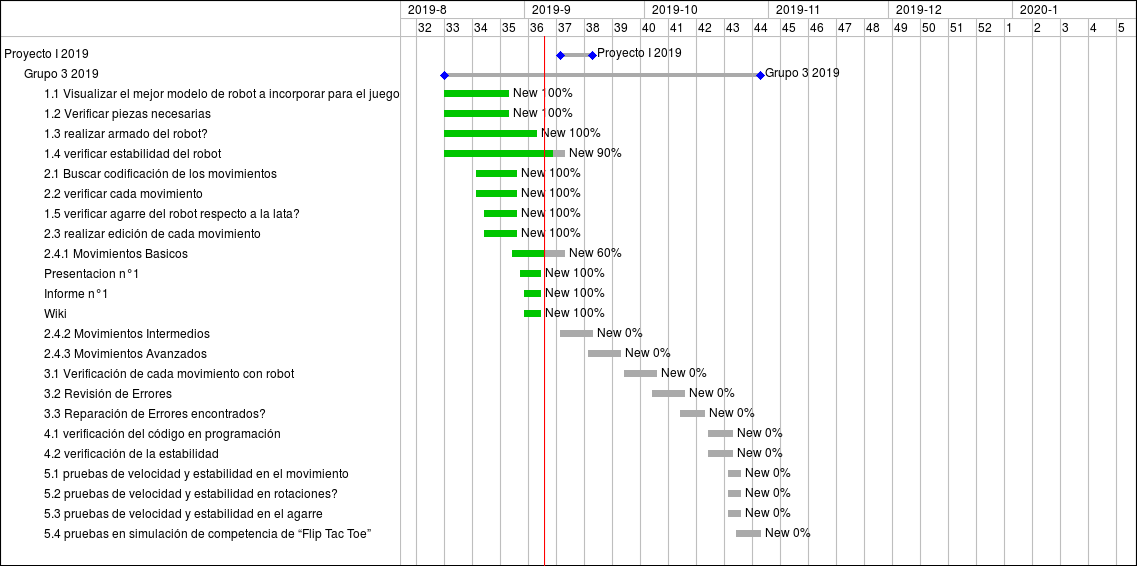 PLANIFICACION DE RIESGOS
TIPOS DE RIESGOS
Organizacional: Descoordinación en las tareas designadas ´para cada integrantes del equipo.
Personas: Mal convivencia y comunicación entre los integrantes del equipo.
Herramientas: Impedimento a acceder a lugares o herramientas del trabajo, para realizar el proyecto.
Estimación: Incumplir los plazos establecidos para las entregas de documentes correspondientes al proyecto.
Tecnología: Detección de errores en la tecnología disponible, y no poder solucionarlos a corto plazo
PLANIFICACIÓN DE RECURSOS
RECURSOS:		COSTOS:
ESTIMACIÓN DE COSTO(TRABAJADORES)
Hardware
-Computador-------------|$250,000
-Celular-----------------------|$100,000
-MicroSD-----------------------|$5,000
 Software
-Putty-----------------------|$GRATIS
-OS Windows 10---------|$50,000
-MobaTextEditor----------|GRATIS
-Cuenta MEGA------------|$4,500(mens)
Tiempo de programación: 2 meses
Costo total horas de programación: $5,000,000
Diseñador de sistema robóticos: $2,000,000
Encargado de los informes $1,800,000
Jefe de proyecto: $3,000,000